Beleggersadvies
Uw docent
B BUSSCHAERT
Onze adviezen zijn geen aan/verkoop opdrachten voor persoonlijke vermogensbeheer
Maar louter informatie  berichten
Fondsen overzicht
Obligaties overzicht
Aandelen overzicht
Met de hulp van VECTOR VEST UNIVERSITY TRAINING
UITGEVER  MANON BUSSCHAERT PIERSLN 113 KNOKKE-HEIST
8/9/2023
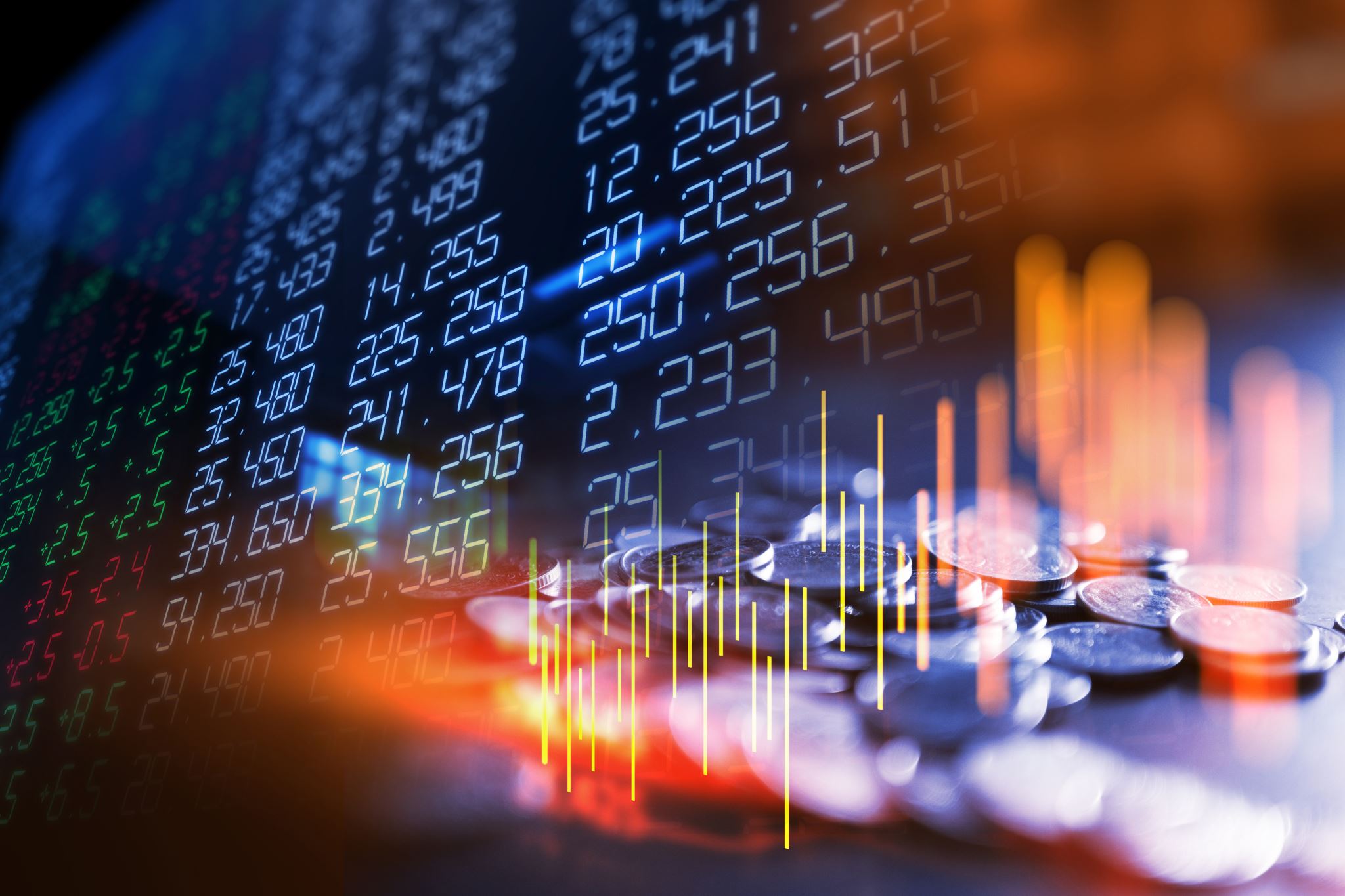 We starten heel slecht augustus 2023
Niet alleen het weer is bijzonder zenuwachtig maar blijkbaar ook de beleggers
Ja staan we voor een nog scherpere rentestijging??
Staan we voor een groeivertraging ??
Staan we voor een escalatie in oekraine??
Staan we voor een escalatie in west –afrika?
Staan we voor een escalatie vs-china??
Of is het gewoon zomerrust dat ons verontrust??
8/9/2023
2
Je kunt je portefeuille overboeken naar ons zonder problemen en profiteren van onze goedkopere commissie die tot de laagste van europa behoren
8/9/2023
3
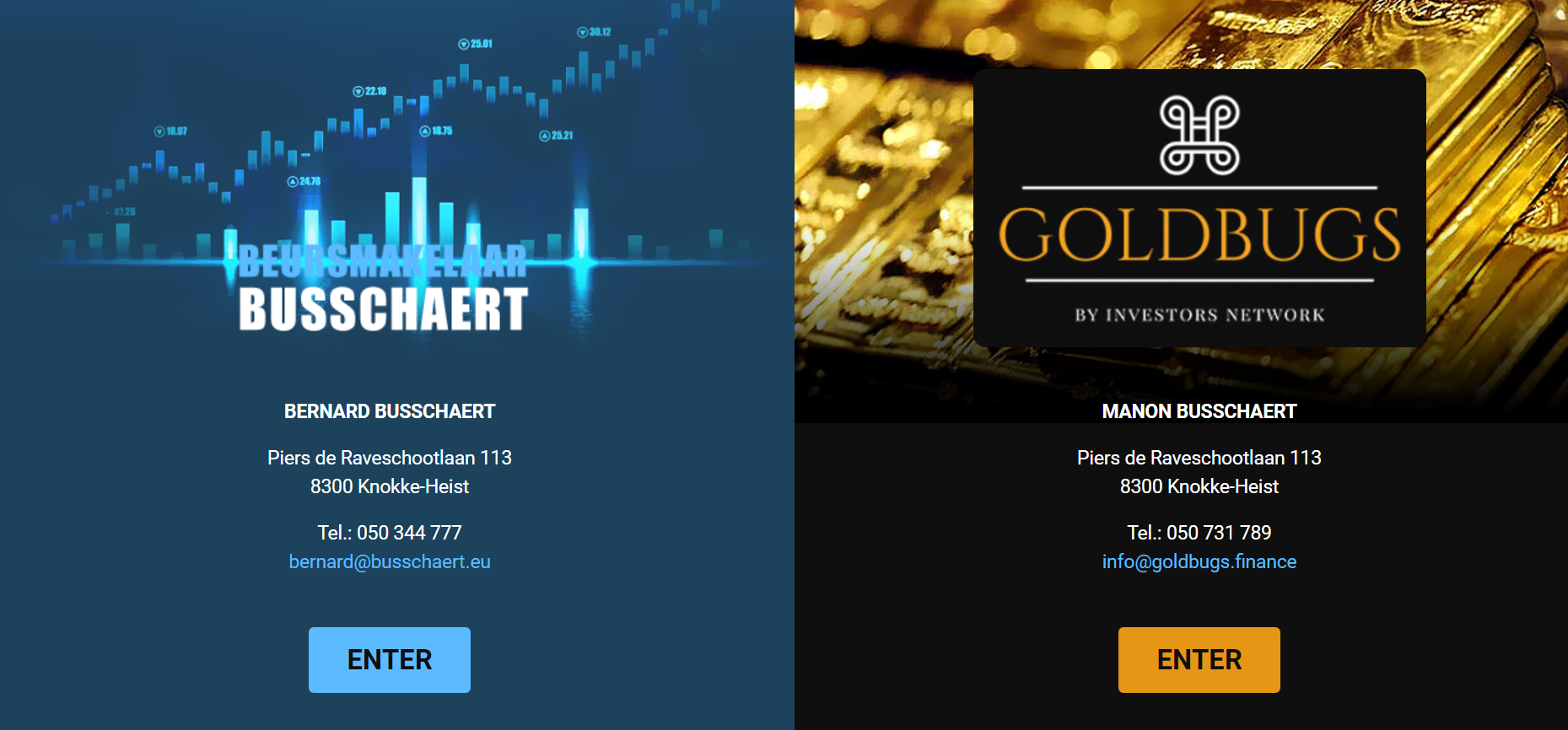 PRIVATE PORTFOLIO MASTERS
UW GOUDBANK
8/9/2023
4
Zelfde service en tot 75% goedkoper
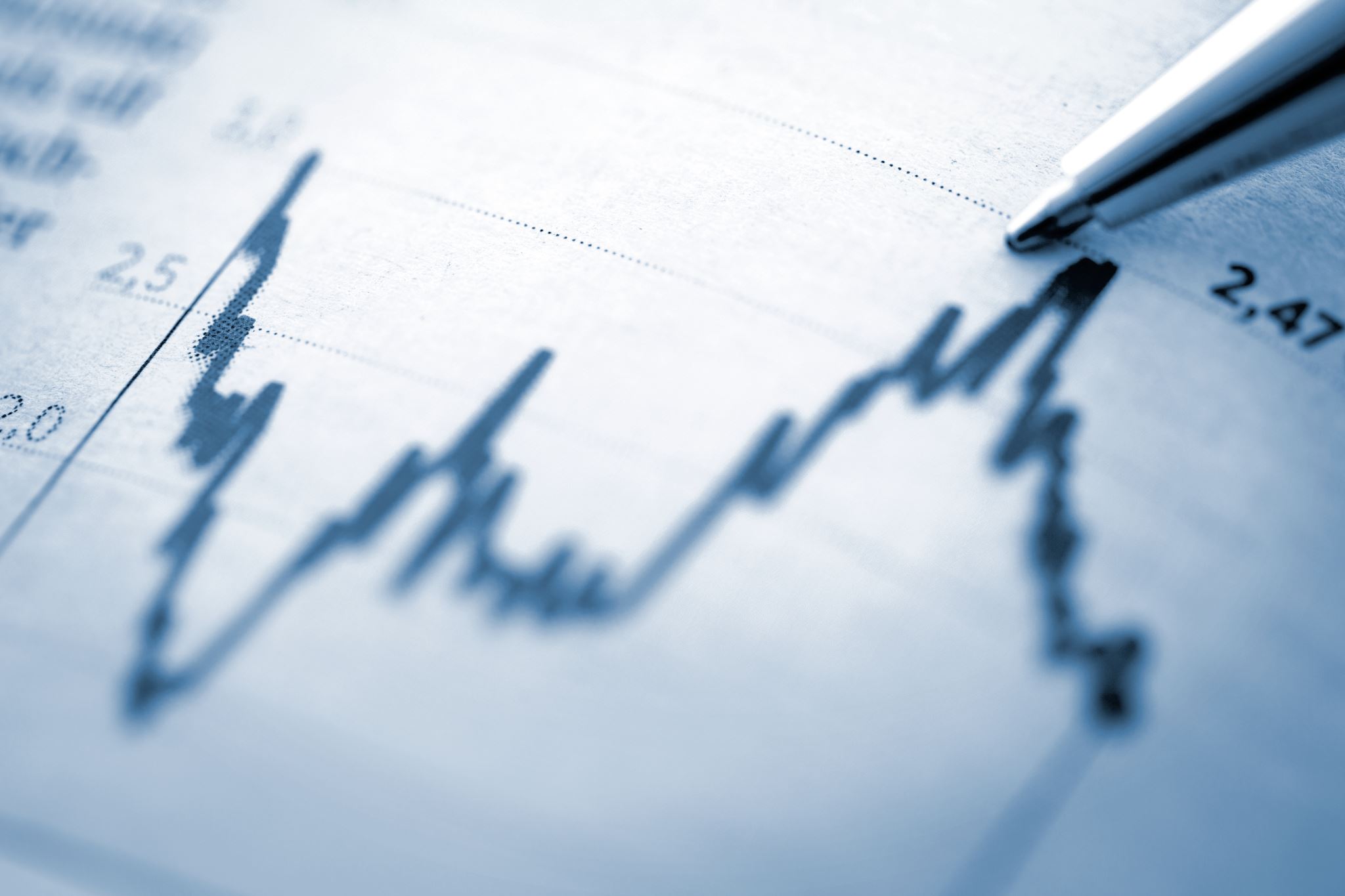 1
private banking &portfolio advisor
2
3
8/9/2023
5
[Speaker Notes: Via beursexpert B.BUSSCHAERT]
Onze collega’s zijn minimum 100% tot  950% duurder
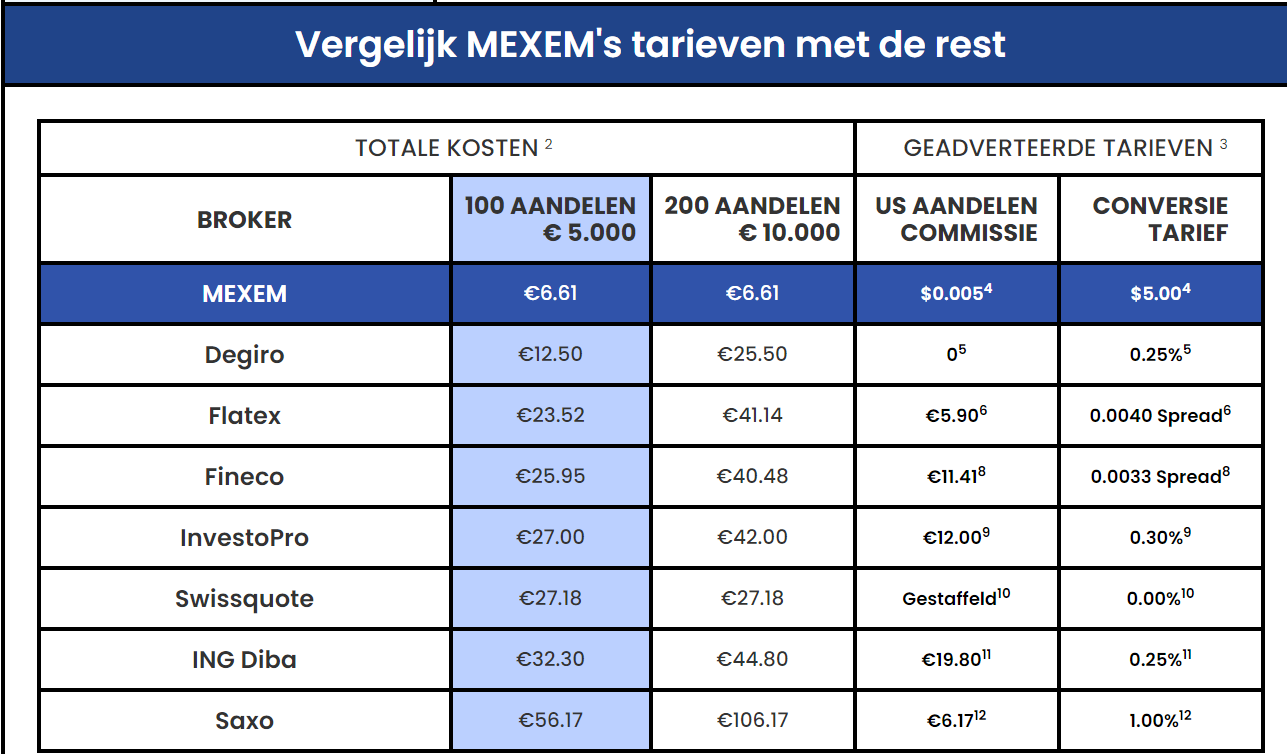 Voor de private portfolio &banking service 
Zijn we de goedkoopste tot-75%  
En onze service is top omdat we met de grootste wereldspelers werken
Eigen vermogen is 60 miljard beurskapitalisatie dit is 6x meer dan de grootste beursbank in Belgie
8/9/2023
6
Of op het kantoor zelf
Hoe kan je online klant worden van             ons kantoor knokke-heist      private portfolio masters
8/9/2023
7
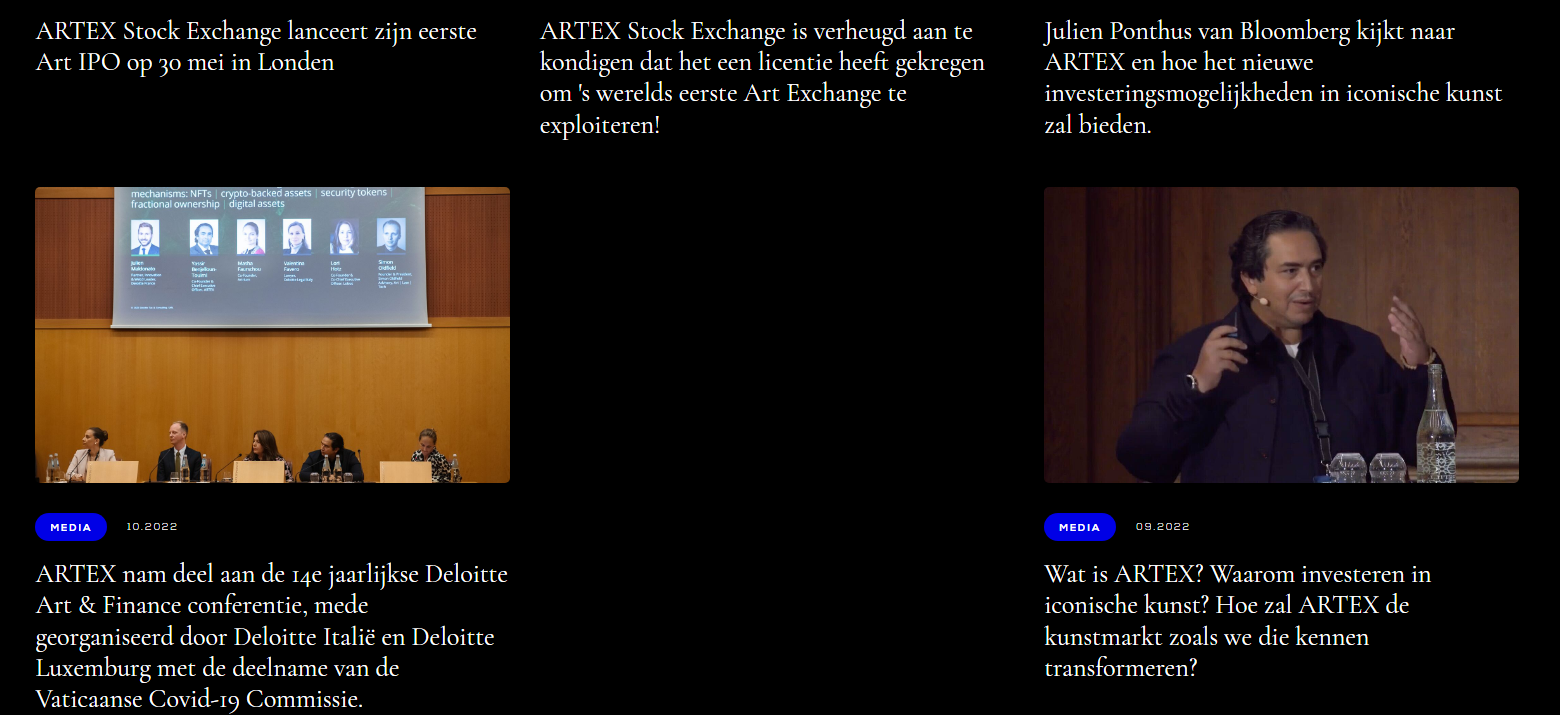 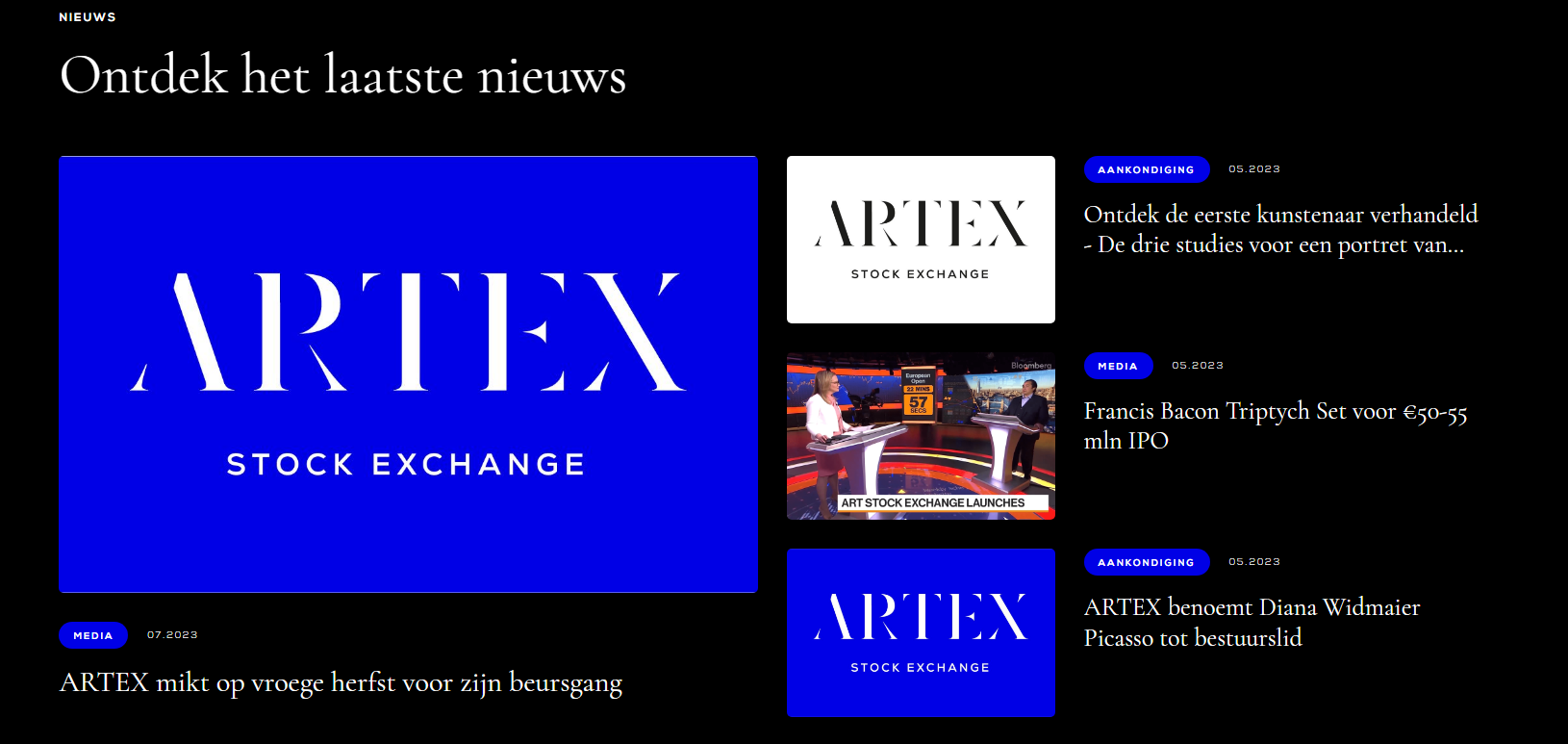 Wereld eerste kunstbeurs
VANAF HEDEN  WERKEN WIJ MET
ARTEX KUNSTBEURS WERELDWIJD
ONZE KUNSTADVISOR IS Manon Busschaert voor De artex beurs
Beleg vanaf 100€ in een kunstwerk van 50 miljoen euro
8/9/2023
8
Technische en fundamentele analyse van onze economie ;financiële wereld en
aandelen beurzen
5
8/9/2023
9
20/02/16
Vanaf september starten wij terug met onze beleggingsavondenbelegingsclubregionale beleggingsclub knokke
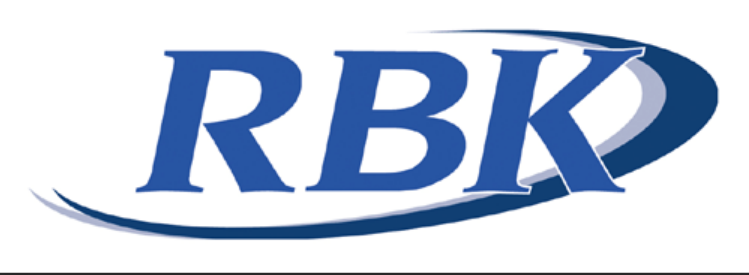 8/9/2023
10
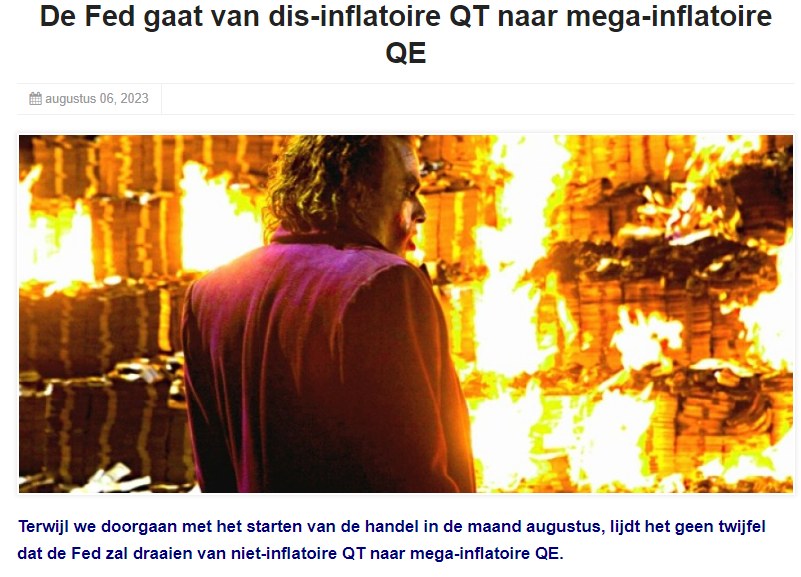 8/9/2023
11
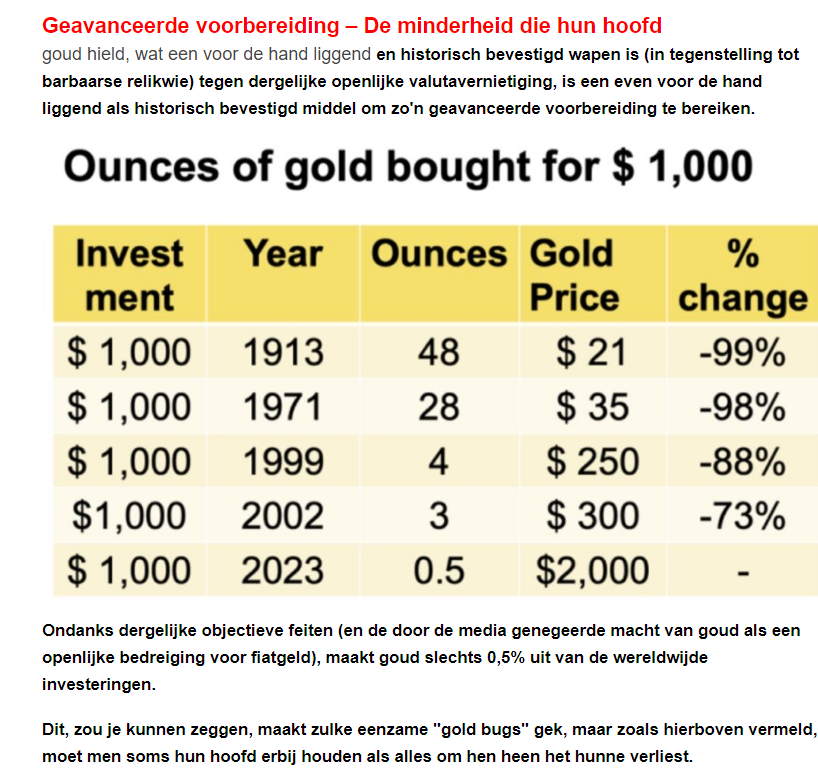 Hoe de waarde van je geld daalt en/of de goudstaaf  je redt
8/9/2023
12
8/9/2023
13
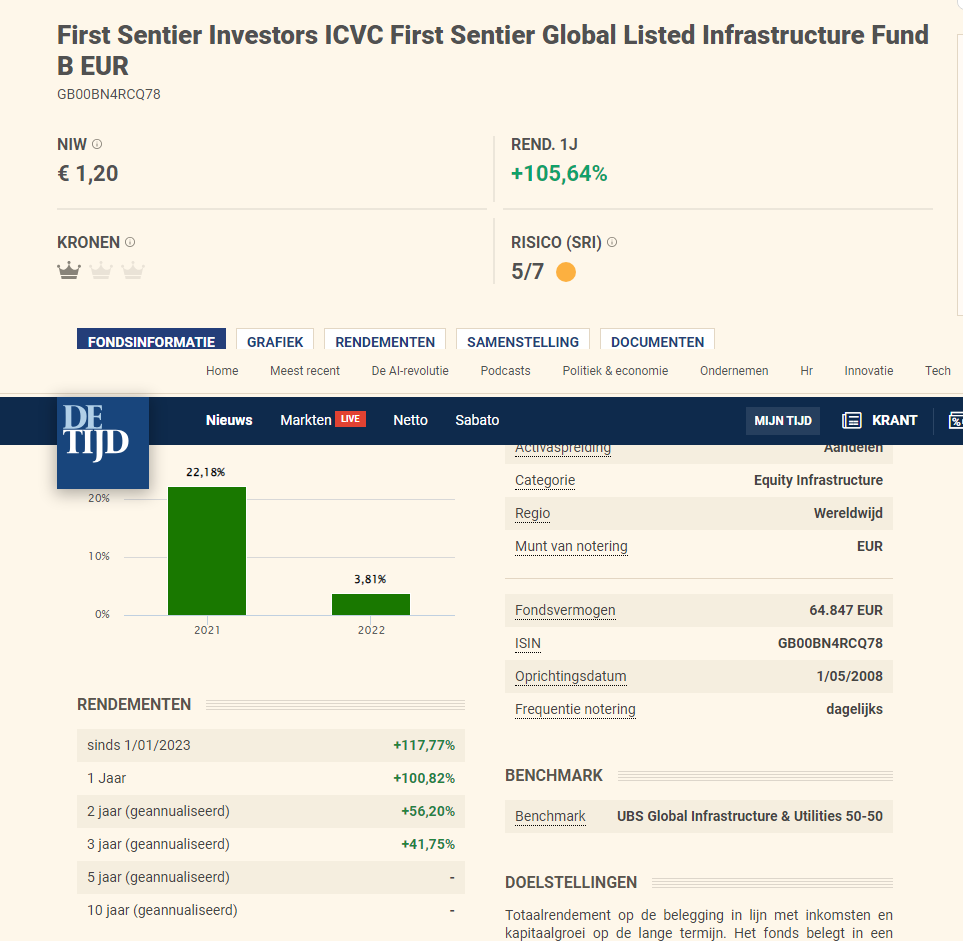 8/9/2023
14
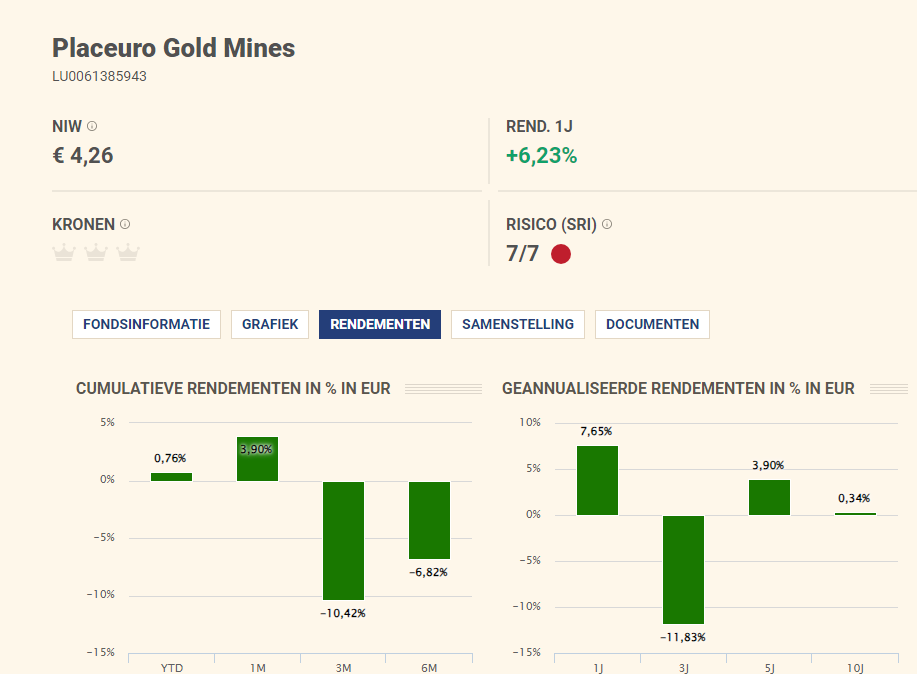 8/9/2023
15
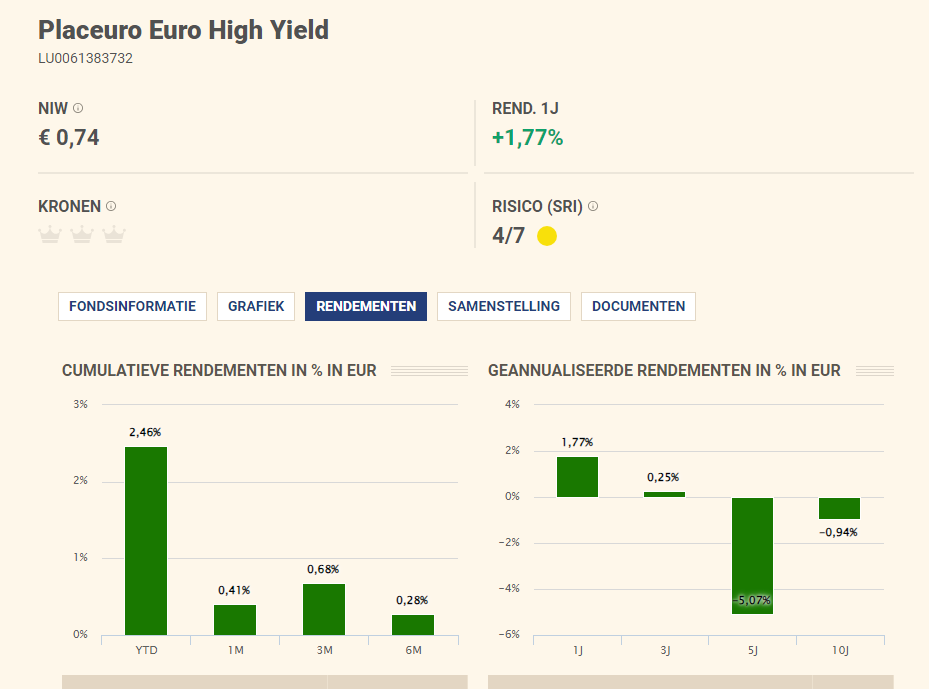 8/9/2023
16
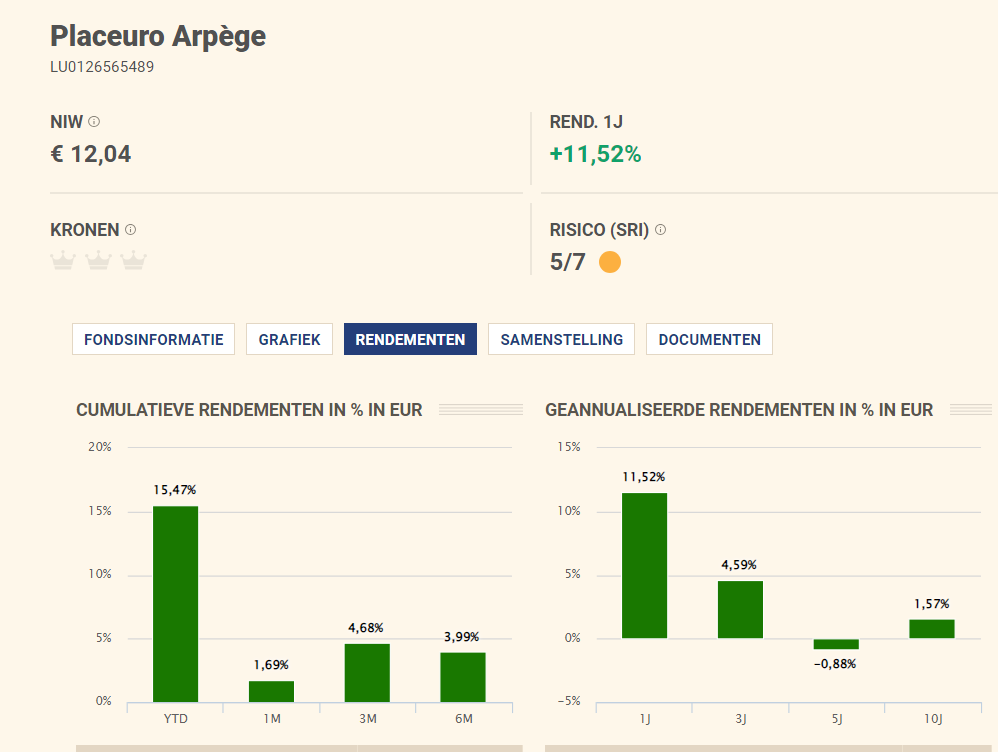 8/9/2023
17
Bedrijfsobligaties in €.
Selectie van emissie van euro-obligaties in verschillende munten
Courtasy by Goldwasser exchange ;luxembourg stock exchange
8/9/2023
18
18
20/02/16
Koersnoteringen op aanvraag !
Nieuwe obligaties
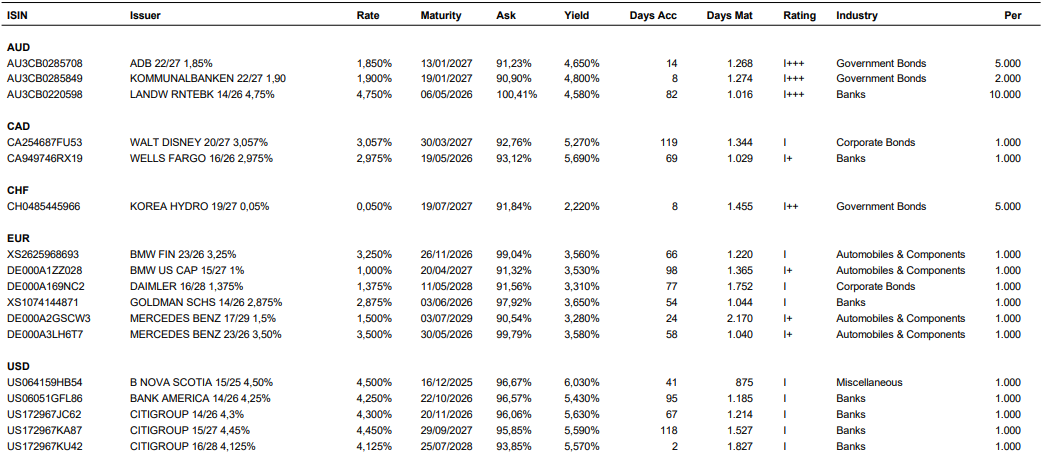 19
8/9/2023
Opgelet een koersdoel is een hypothetische cijfer dat wij naar voor
schuiven als streefdoel maar daarom niet altijd bereikt zal worden!!
Let op al uw aankopen en verkopen steeds te bespreken met je adviseur
8/9/2023
20
23
deze week  de aggressieve aandelen
Hieronder onze keuze van vorige week ;opbrengst op één week 5% jaarbasis 30%
Onze koop-
signalen
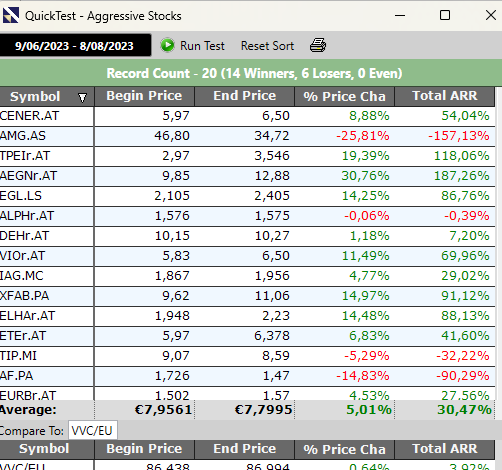 8/9/2023
21
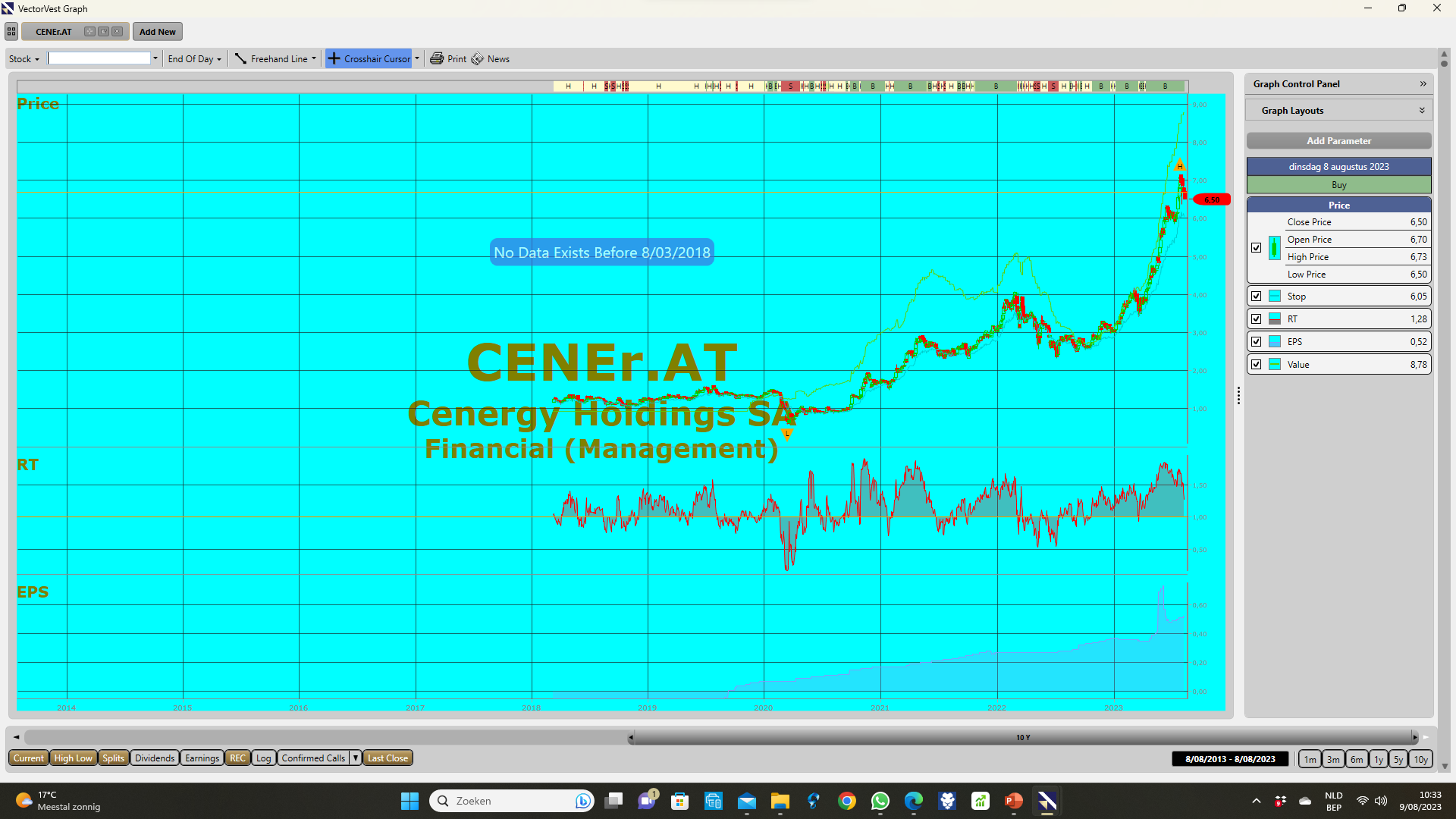 8/9/2023
22
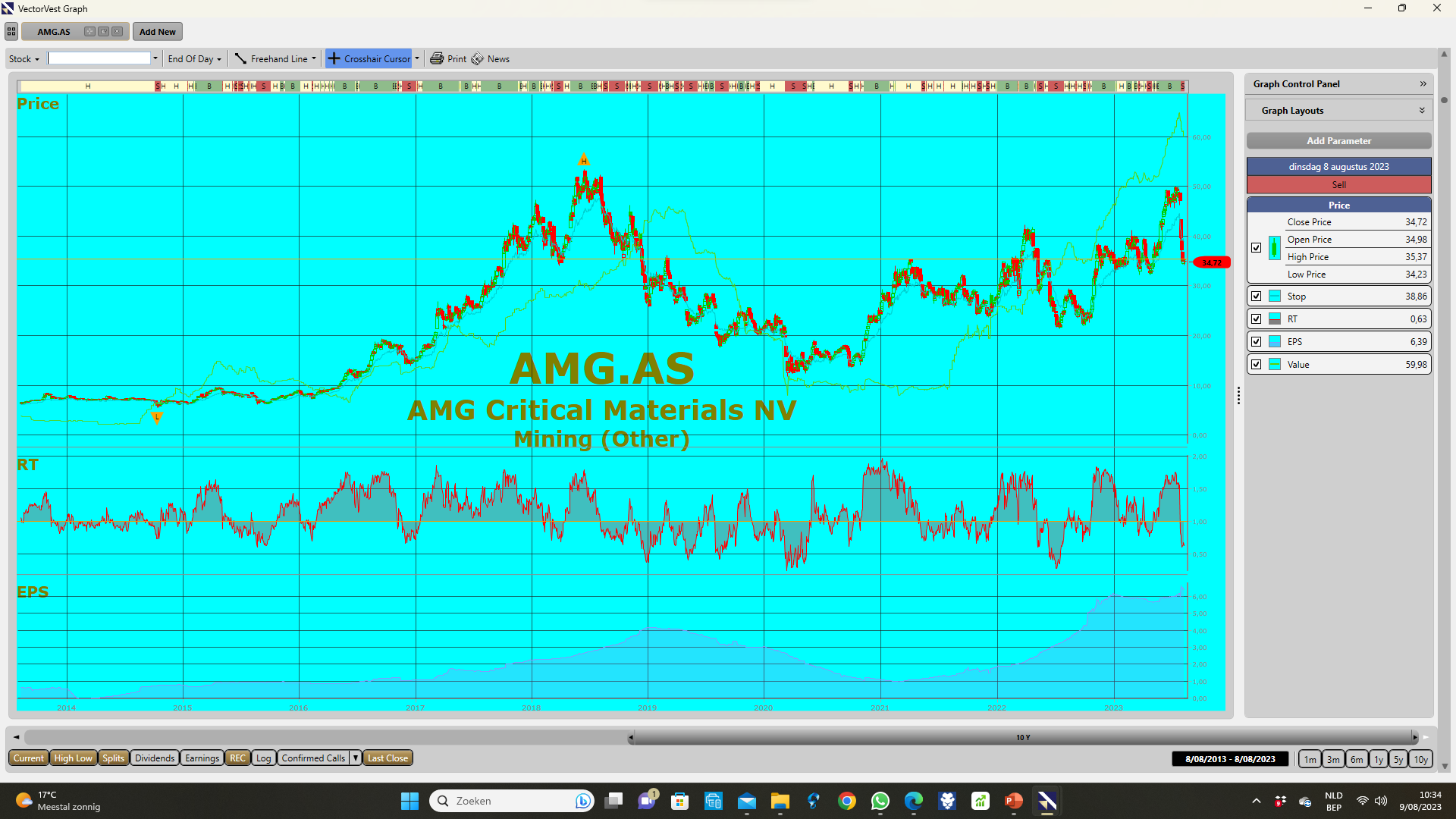 8/9/2023
23
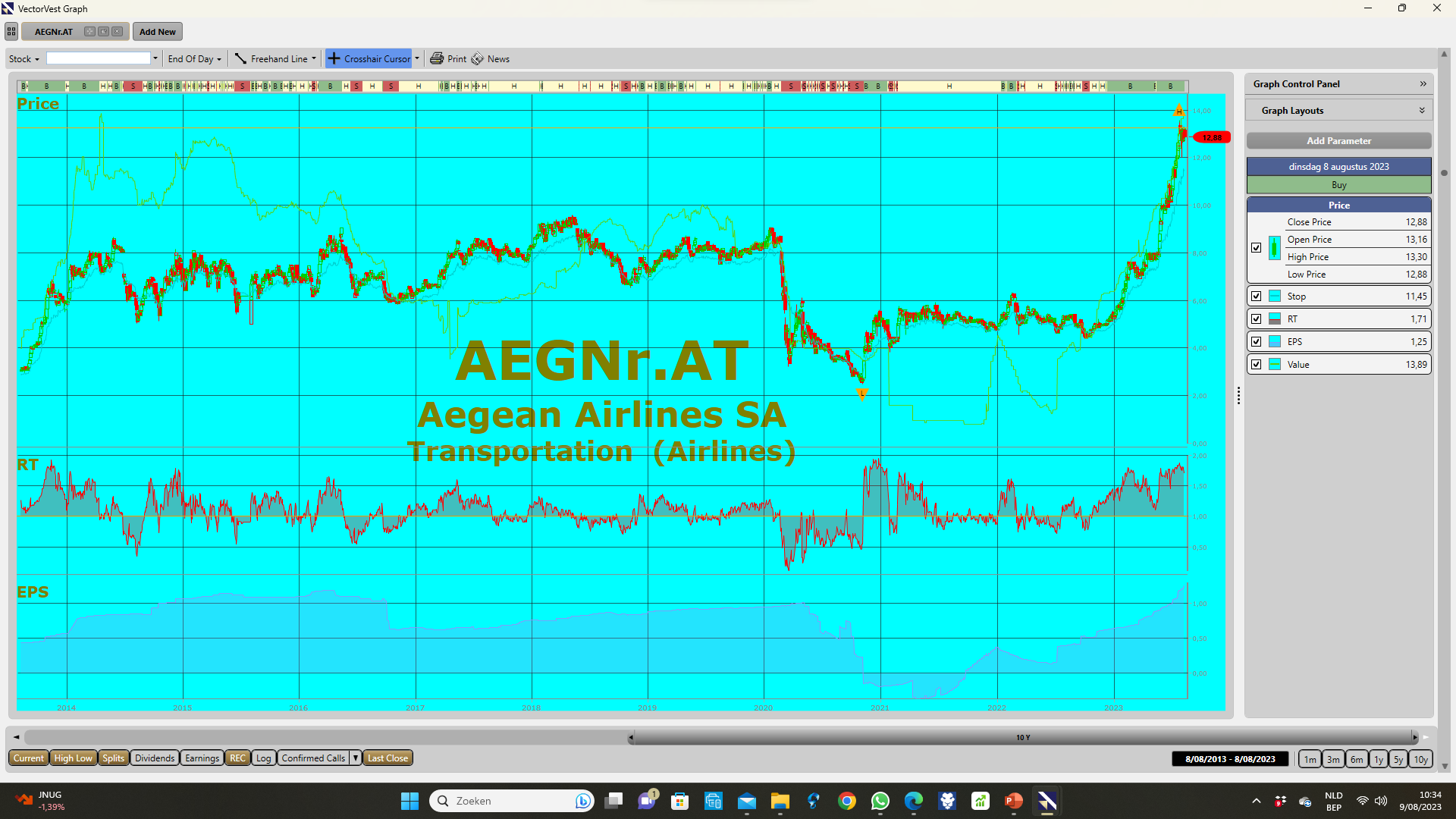 8/9/2023
24
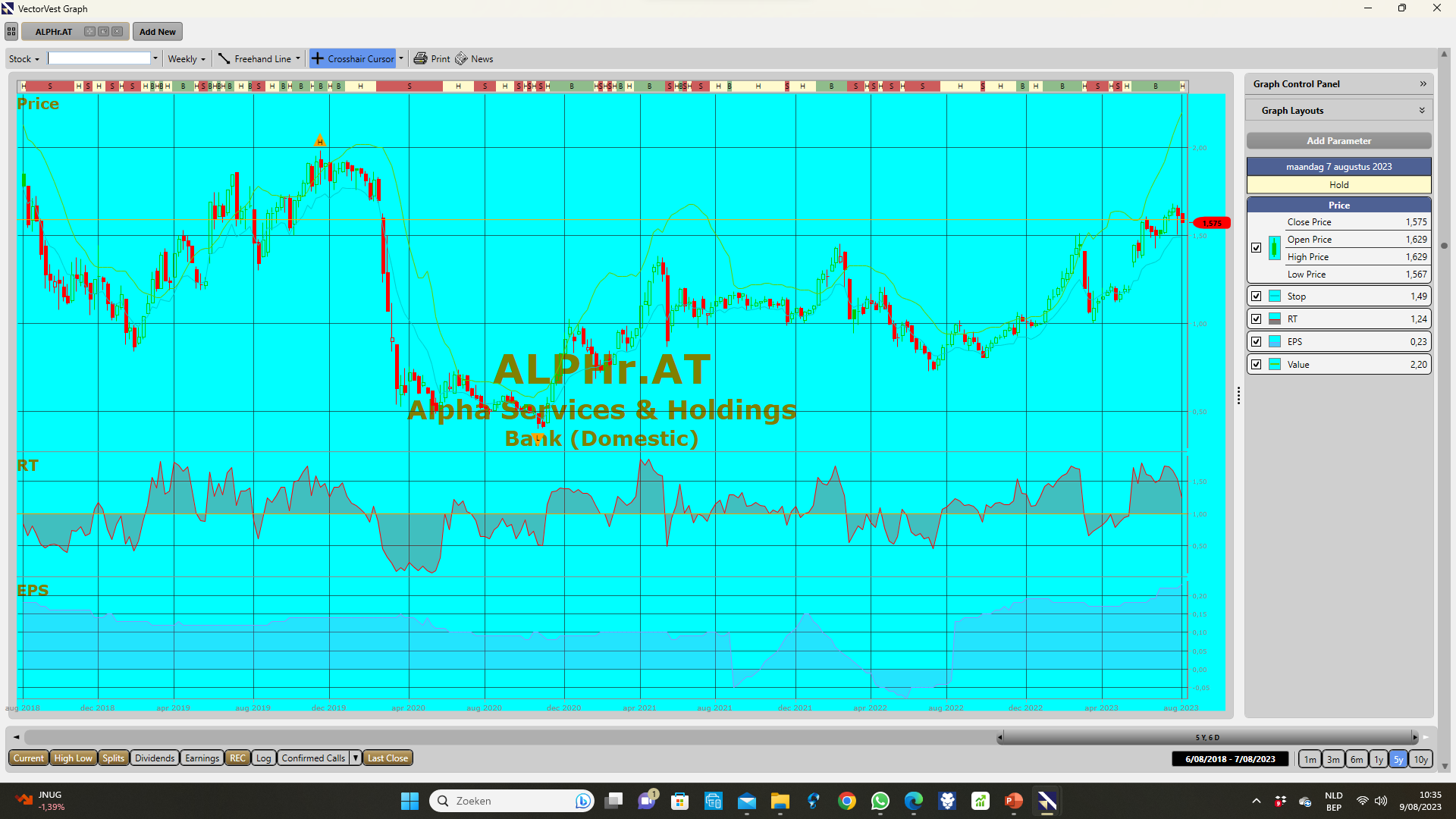 8/9/2023
25
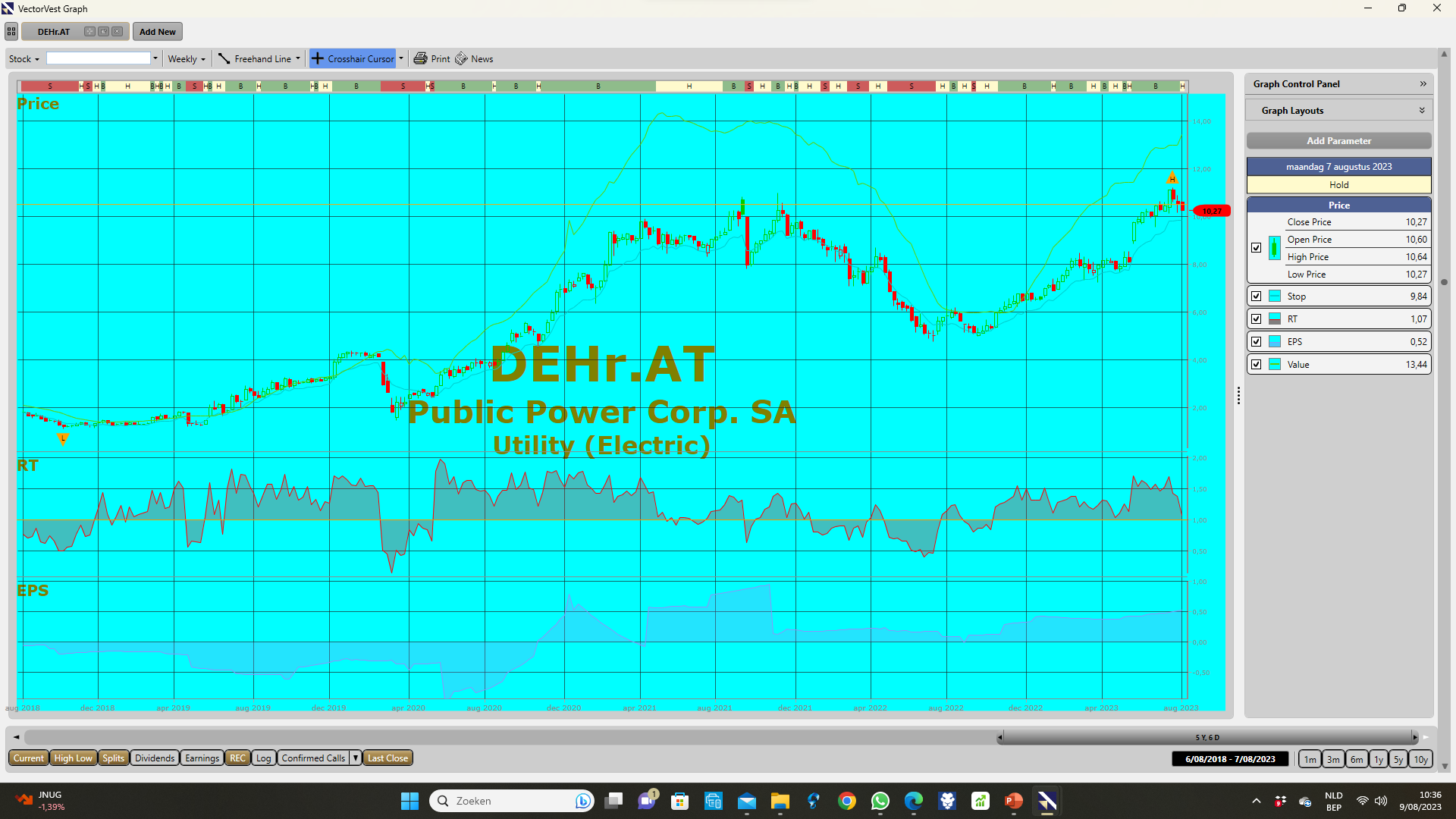 8/9/2023
26
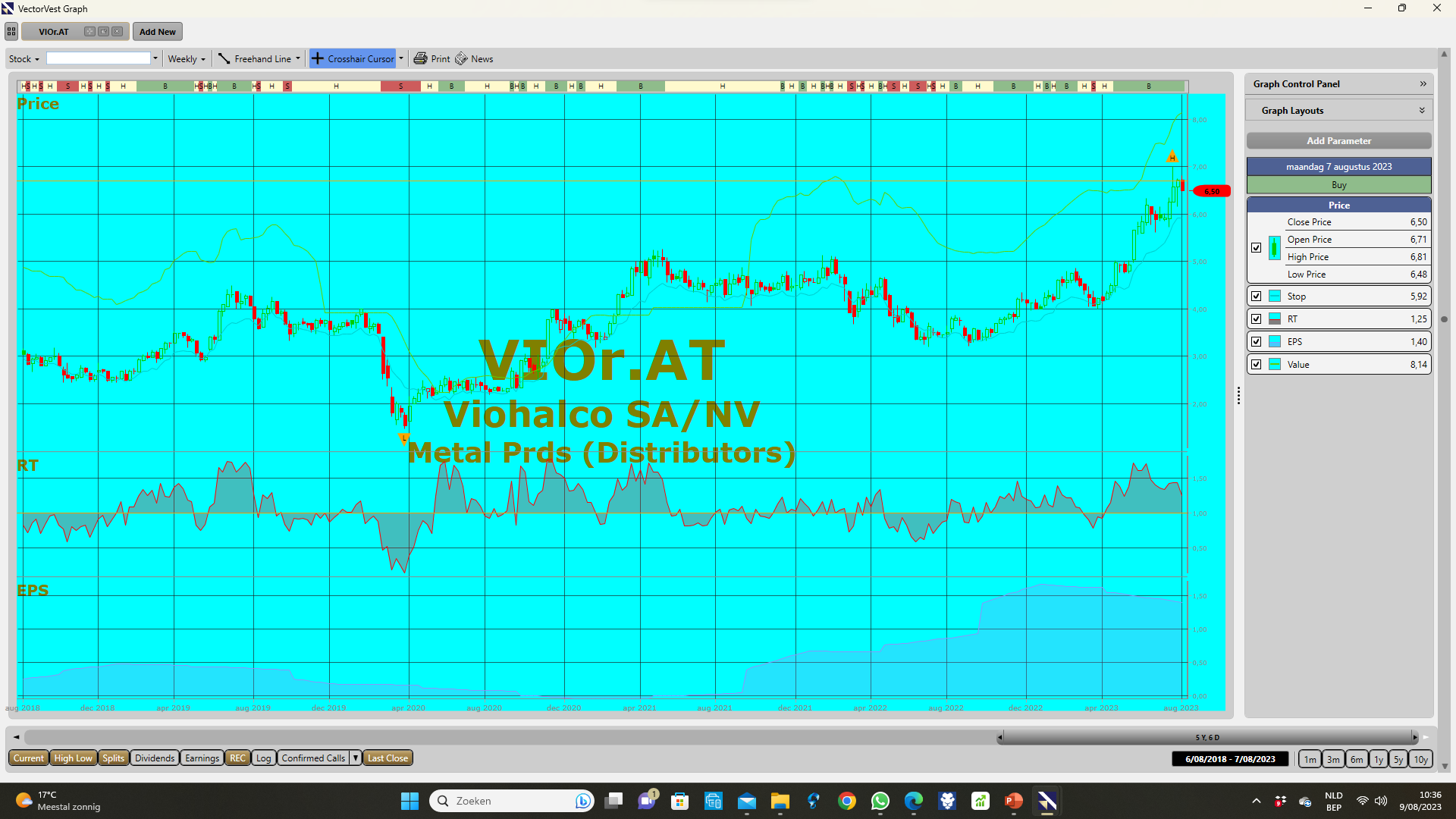 8/9/2023
27
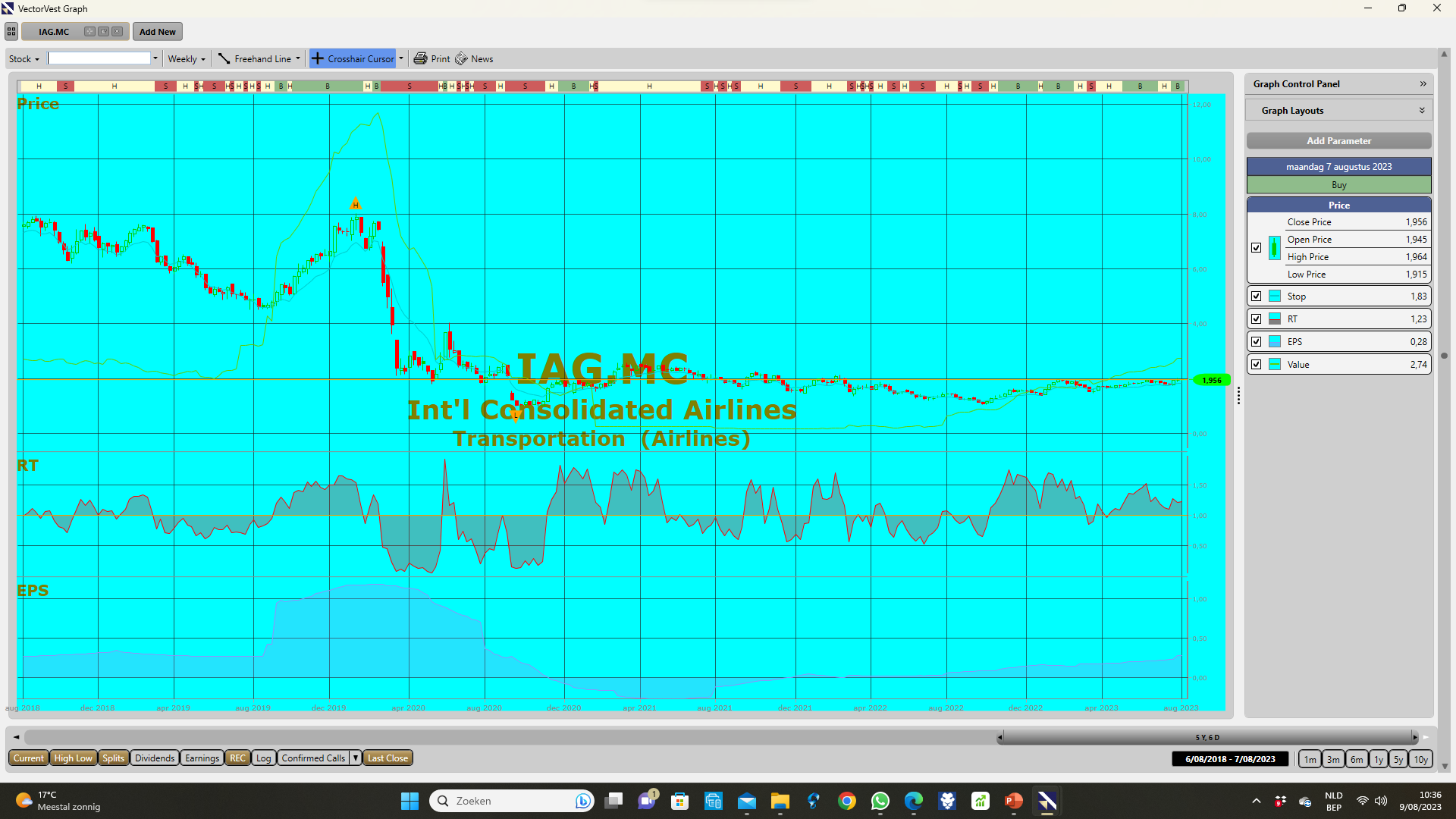 8/9/2023
28
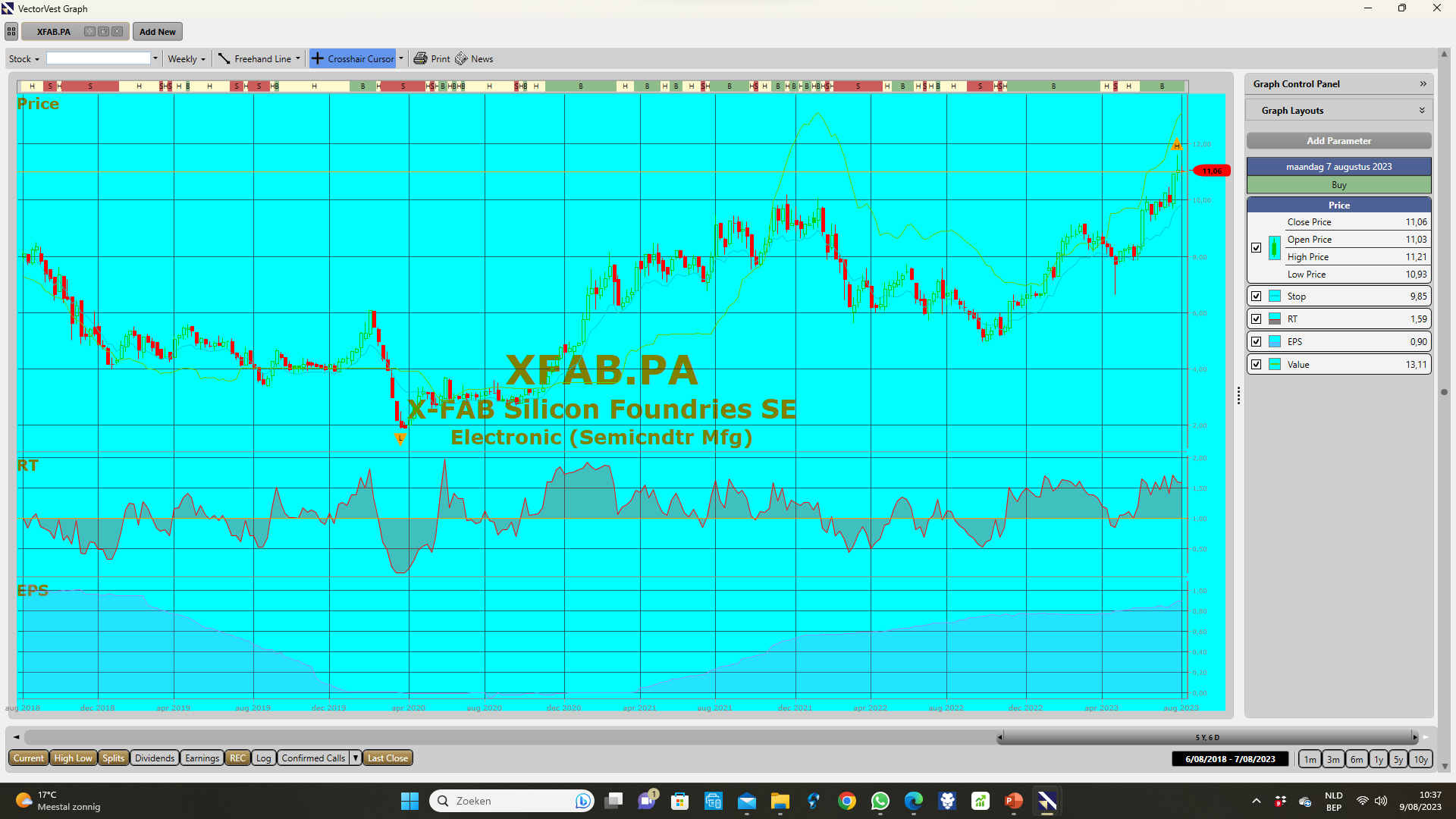 8/9/2023
29
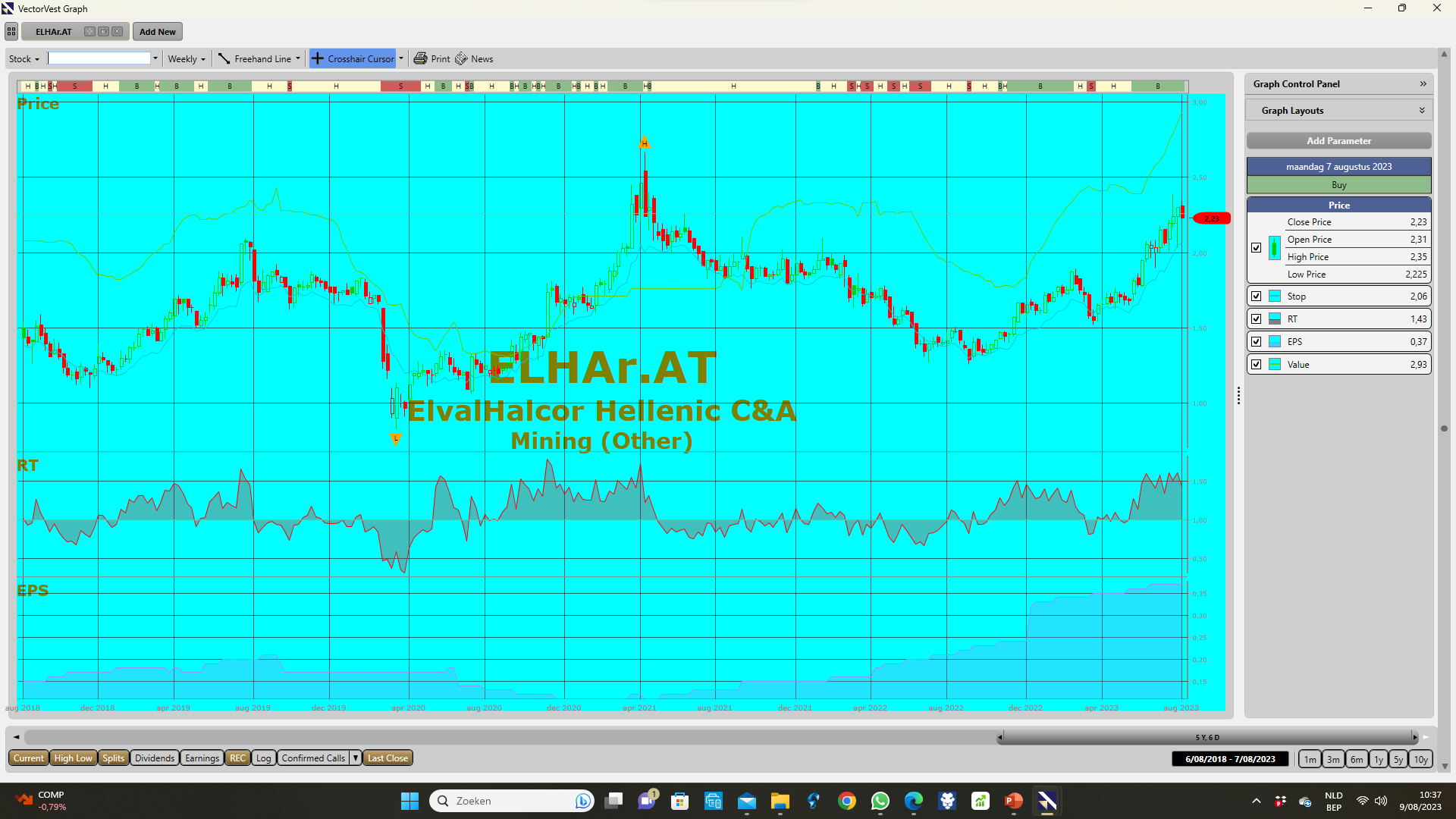 8/9/2023
30
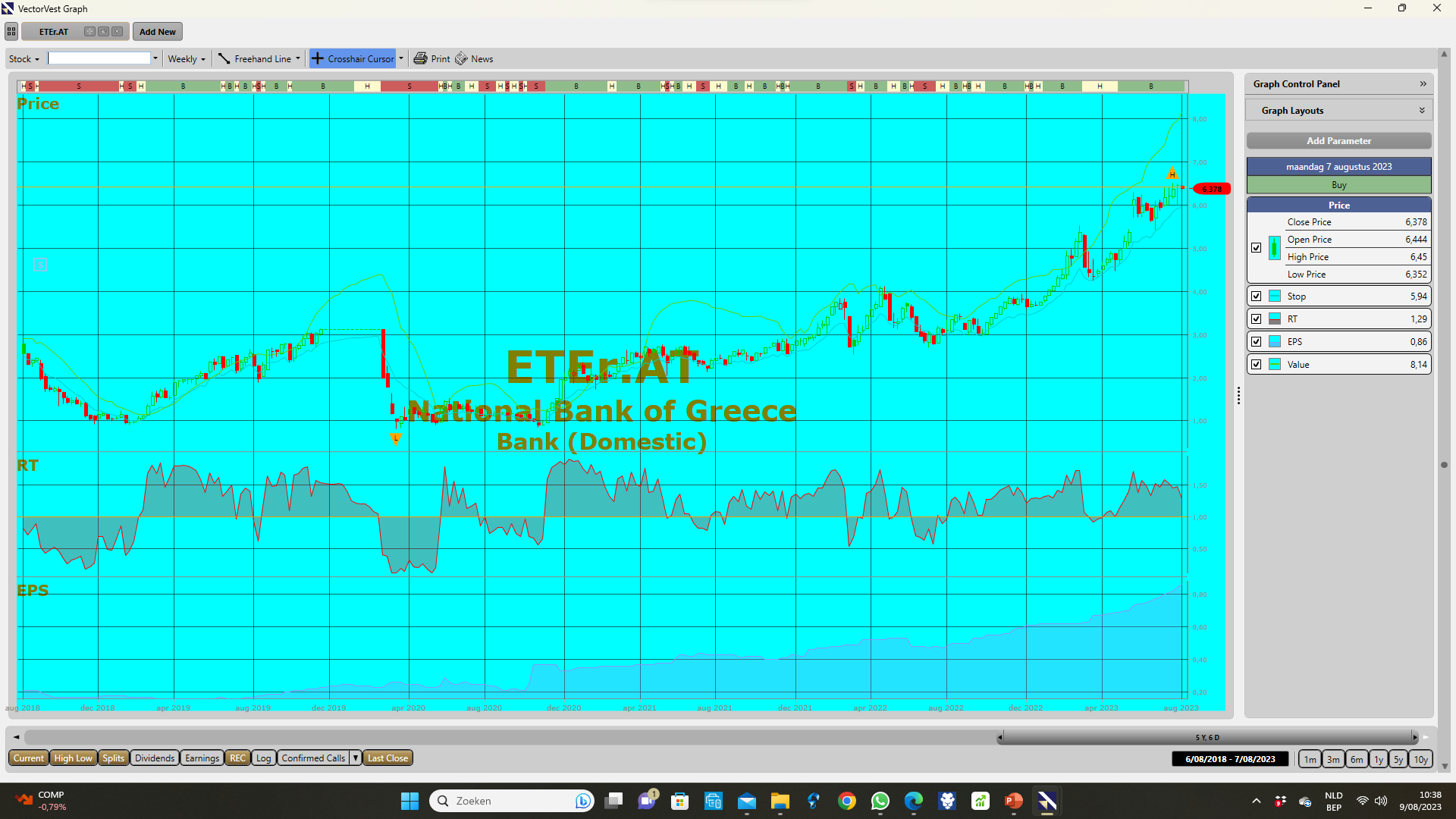 8/9/2023
31
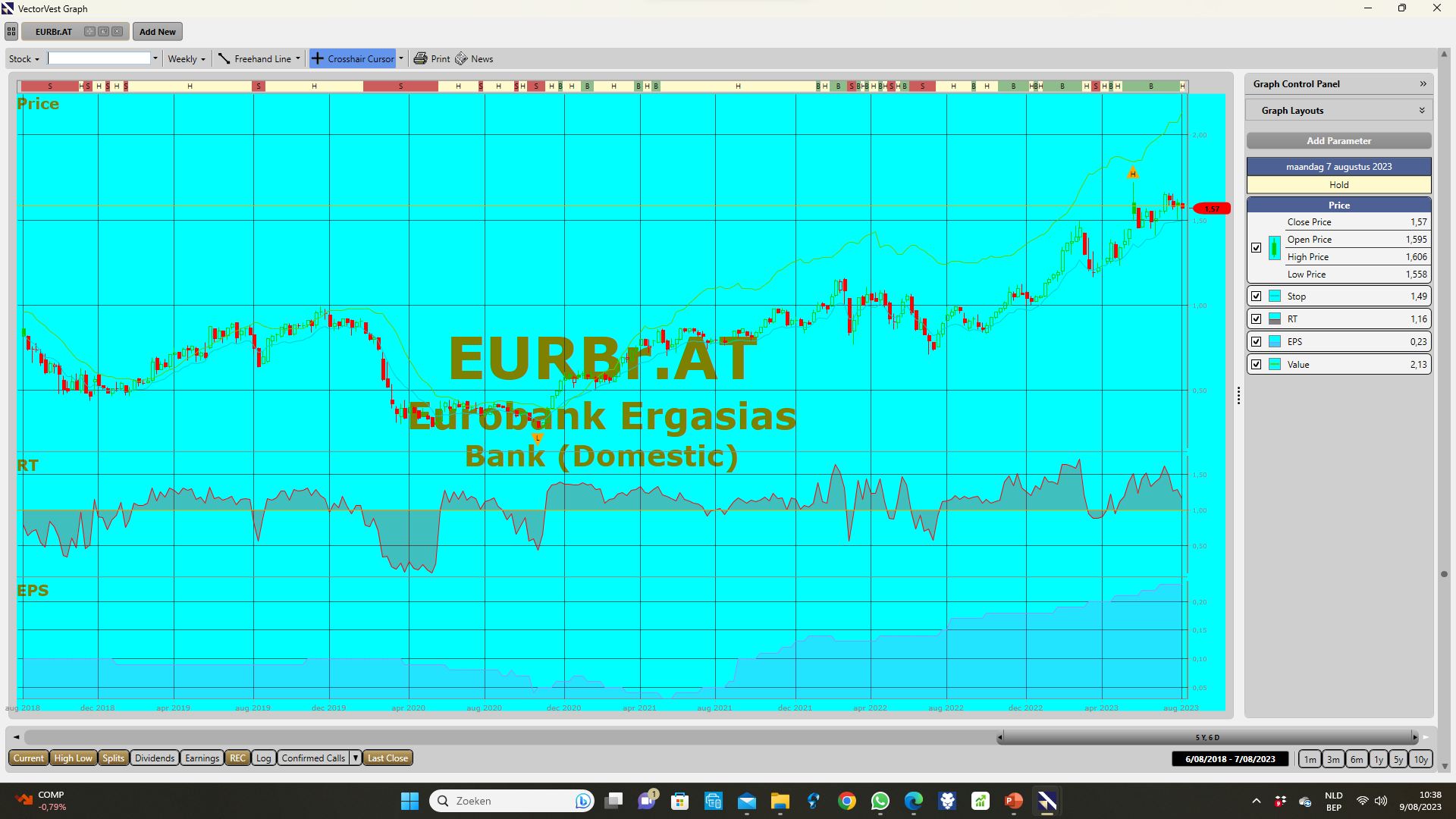 8/9/2023
32
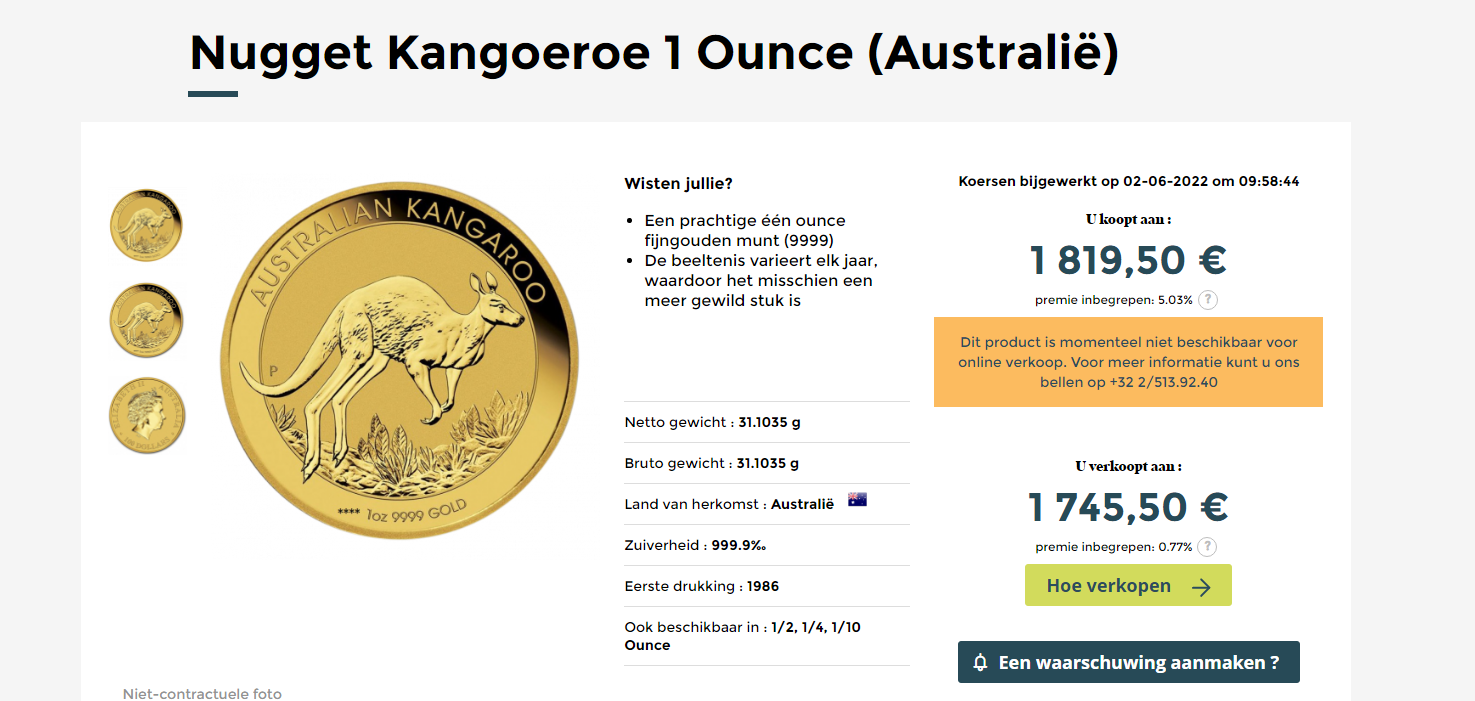 Markt is in verkoopzone dus zeker niet kopen op usa
8/9/2023
33
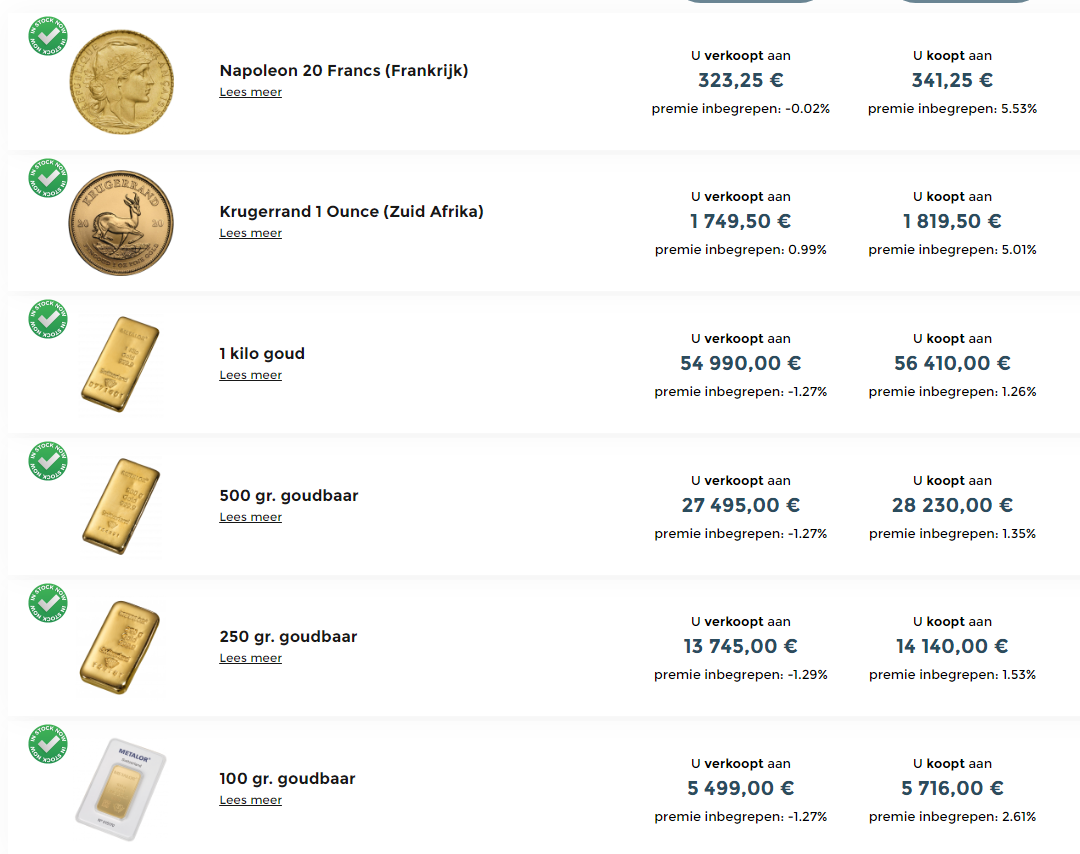 Iedereen kan orders plaatsen met limieten
Dus je moet niet aan dagkoers kopen of verkopen

Je denkt dat de kg naar 59000e kan gaan en je plaatst een order aan 59000e all-in
Voorwaarden deponeren van je goud of overboeken van de geldsom
34
8/9/2023
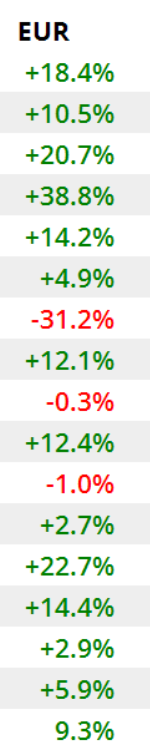 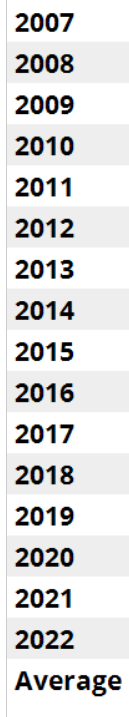 HOE KAN MEN ZICH BESCHERMEN TEGEN DEFLATIE OF KOOPKRACHTCRASH ??
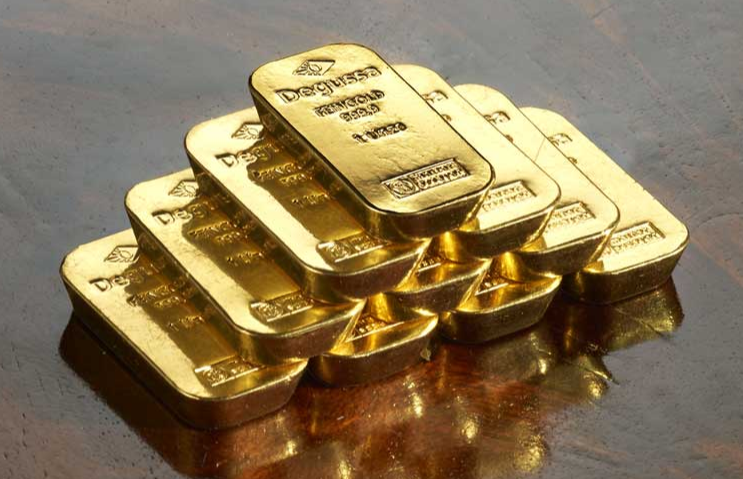 35
8/9/2023
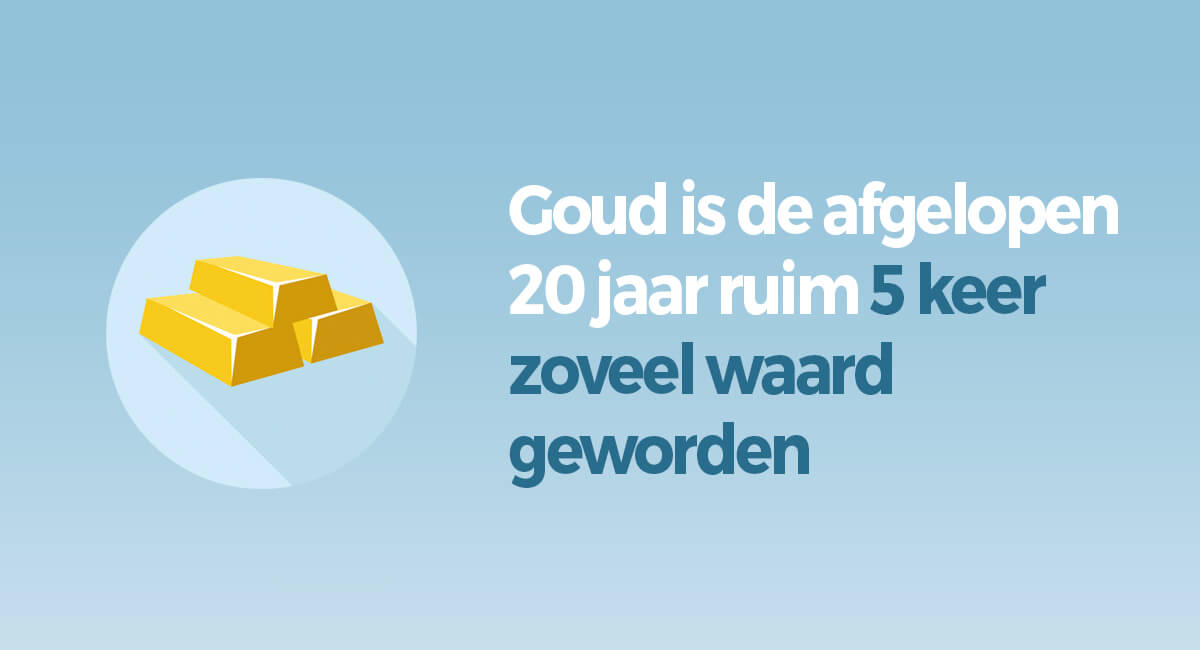 Je kan reeds in goud beleggen vanaf 400 €
36
8/9/2023